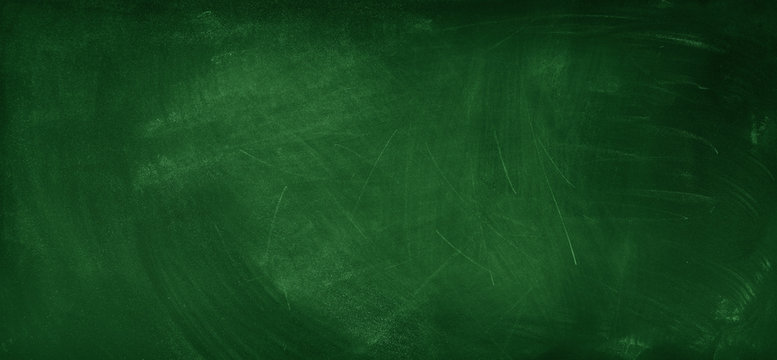 グシャの世界史探究授業　中国の古代文明⑤
春秋・戦国時代の文化②
諸子百家
諸子百家にはどのような考え方があったのか？
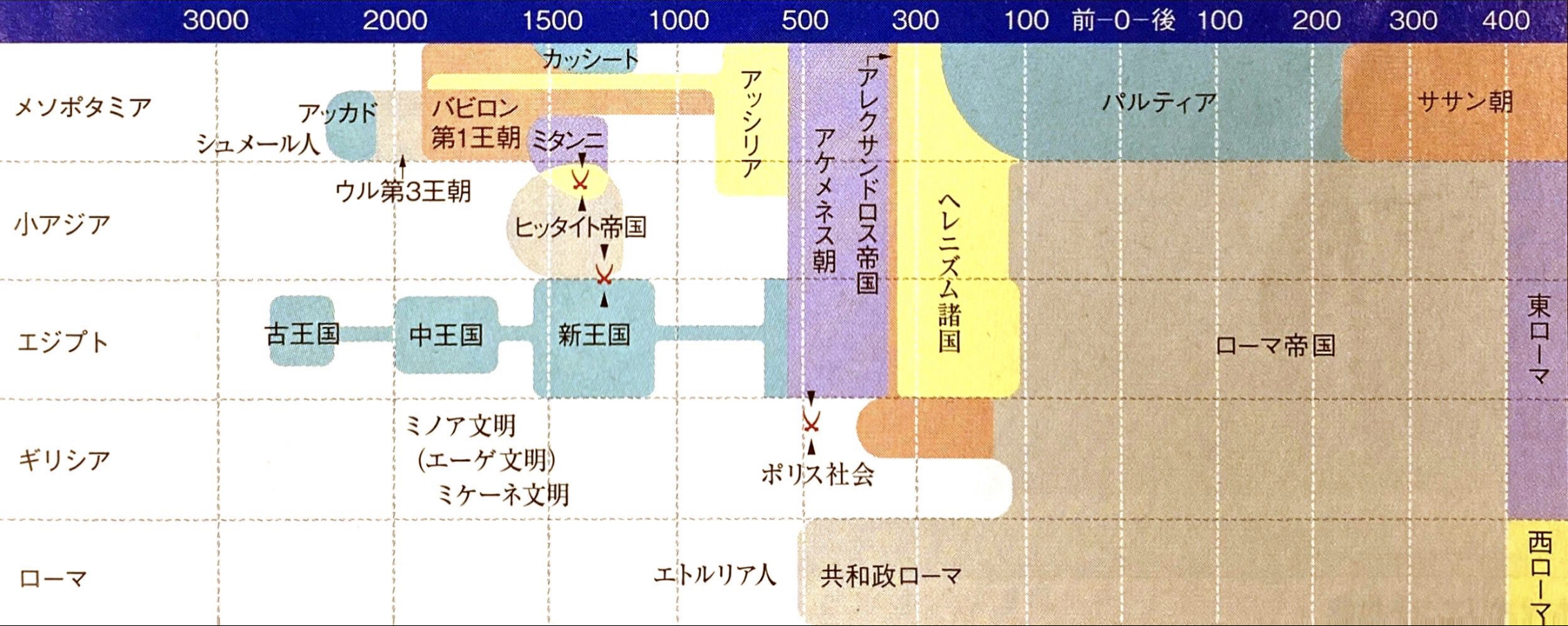 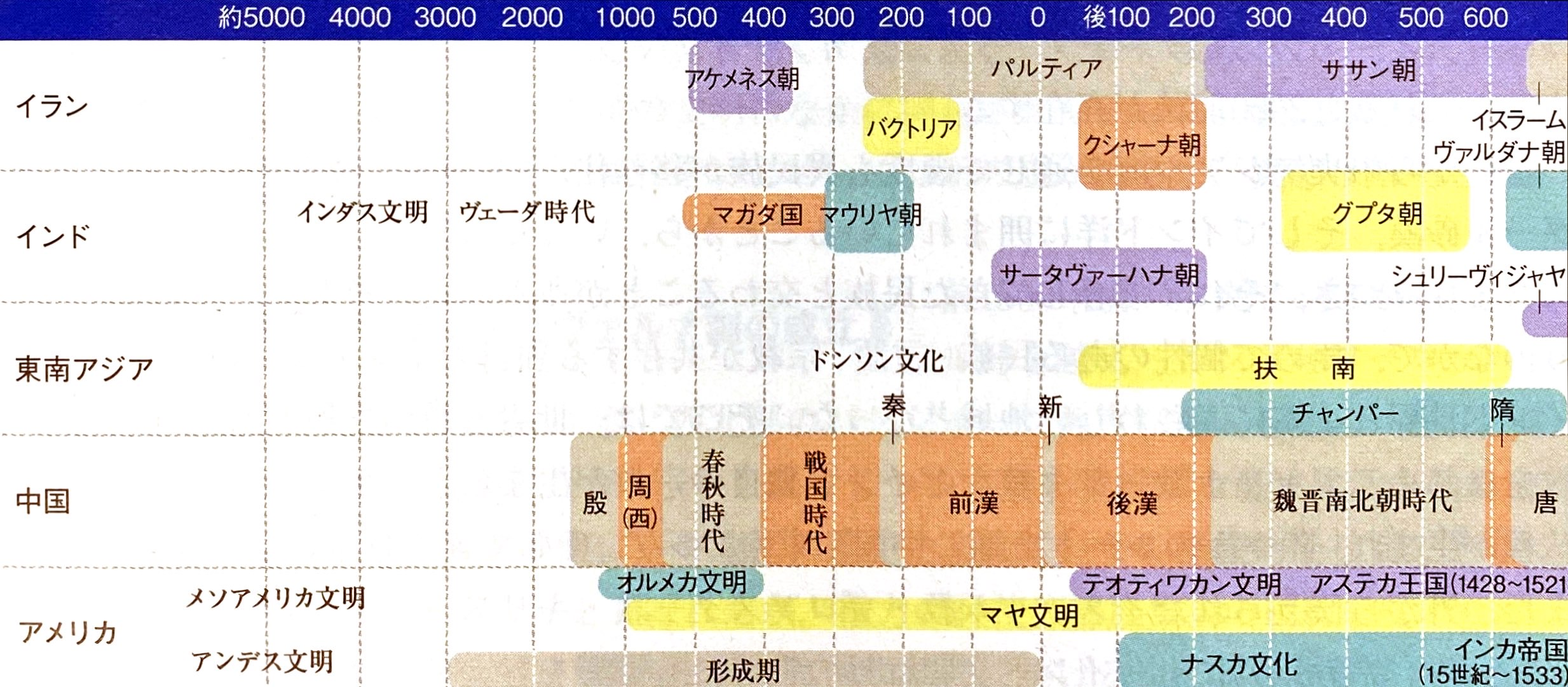 今回
資料：『詳説世界史研究』山川出版社
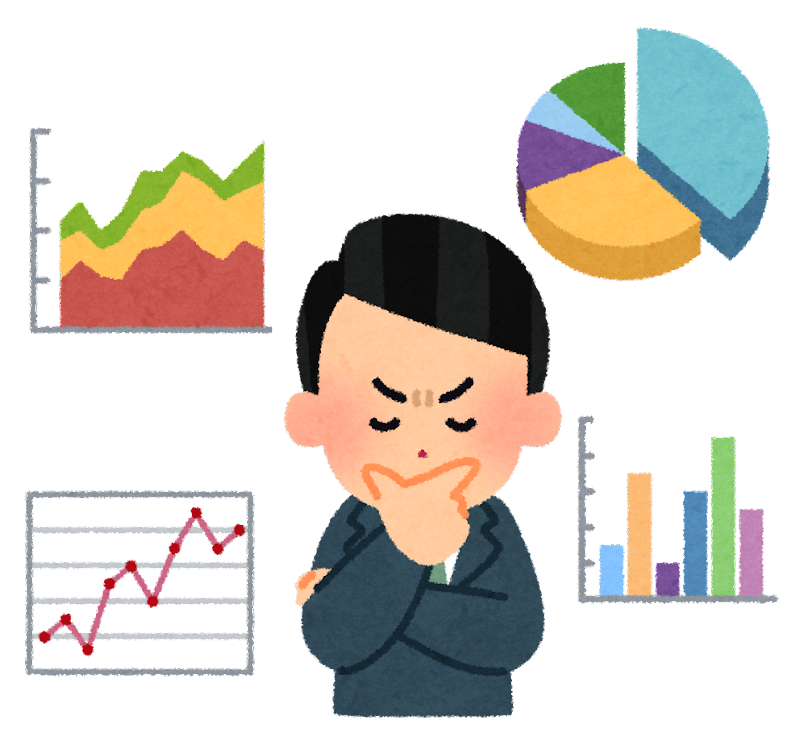 富国強兵
新思想
貨幣経済
農業・手工業
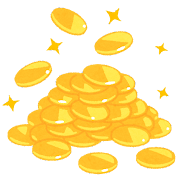 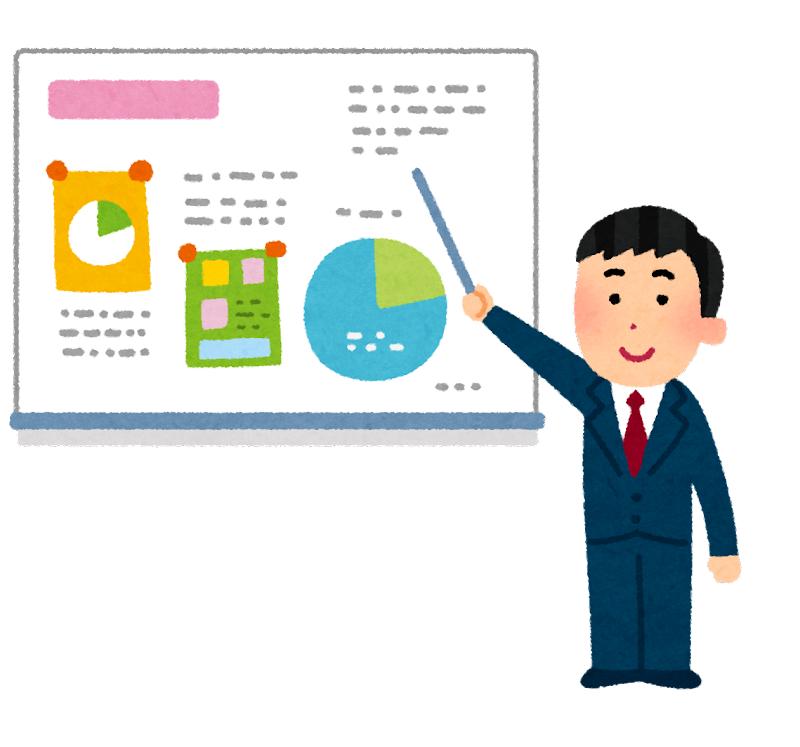 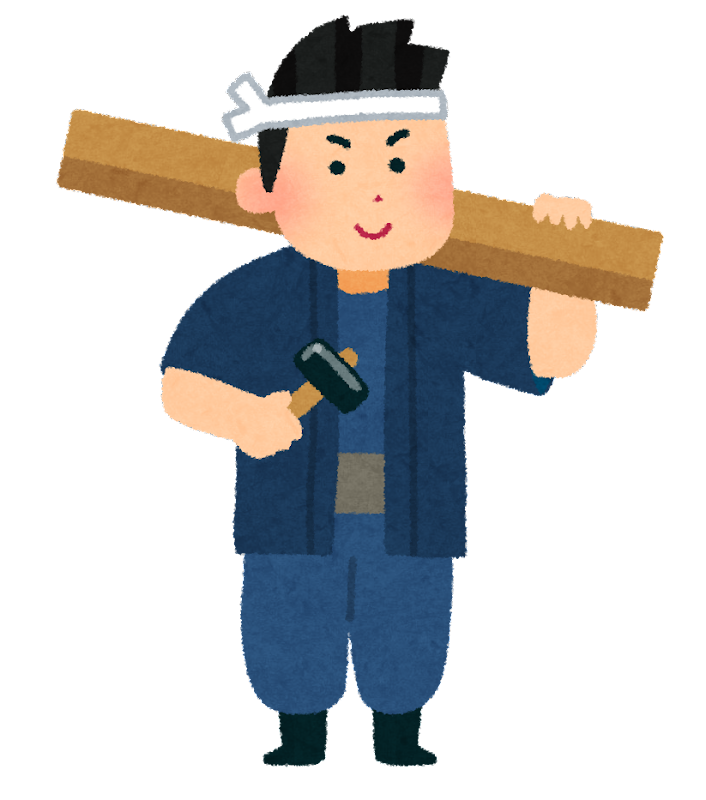 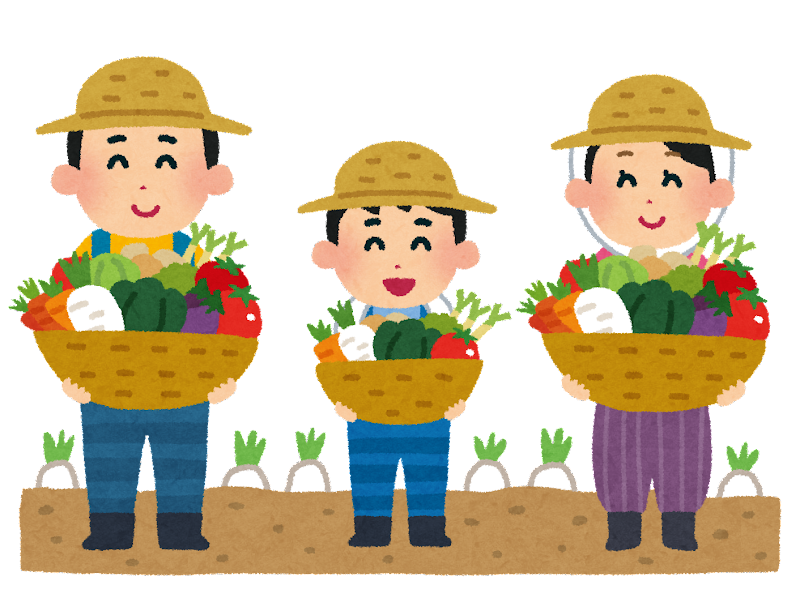 「子」は先生、「百」は多い
諸子百家
…思想家、学者の集団の総称
この方法なら勝てます！
ふむふむ
なるほど
君いいね
採用。
ありがとうございます
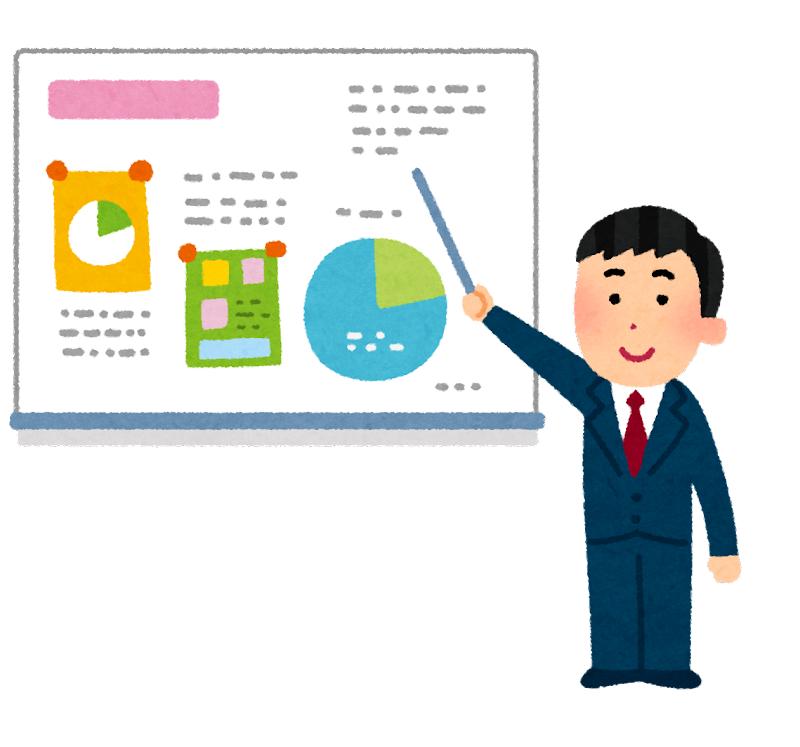 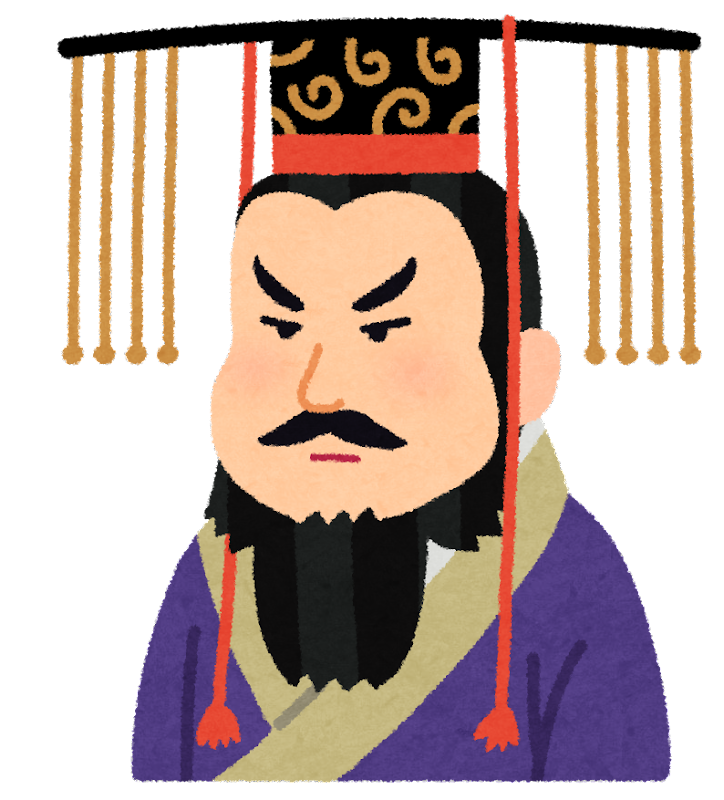 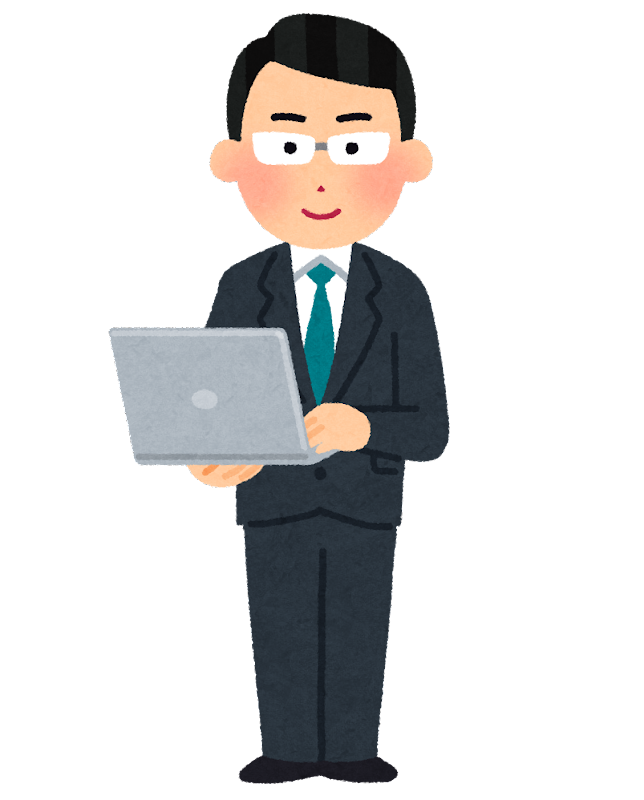 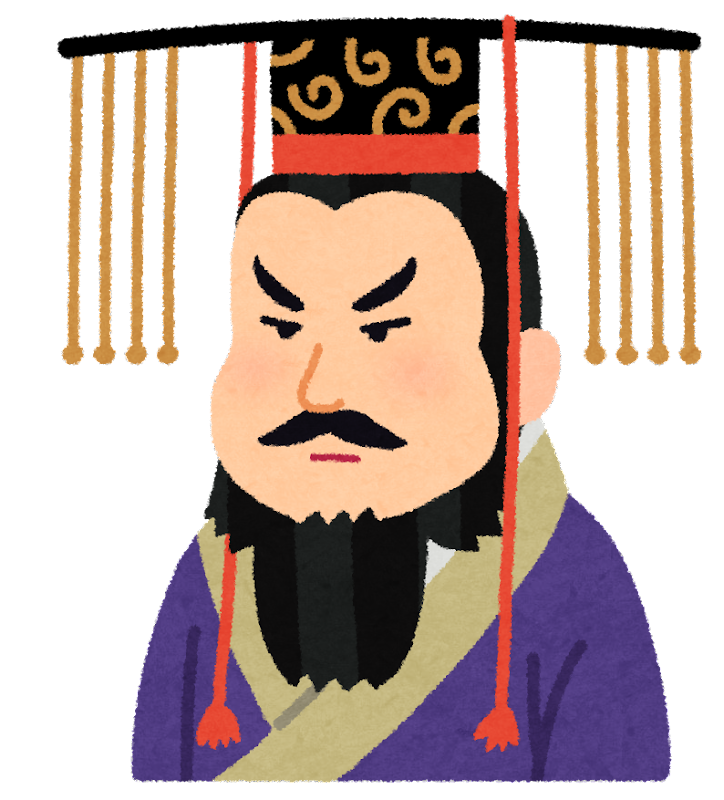 諸子百家
各国を遊説
実力本位の時代
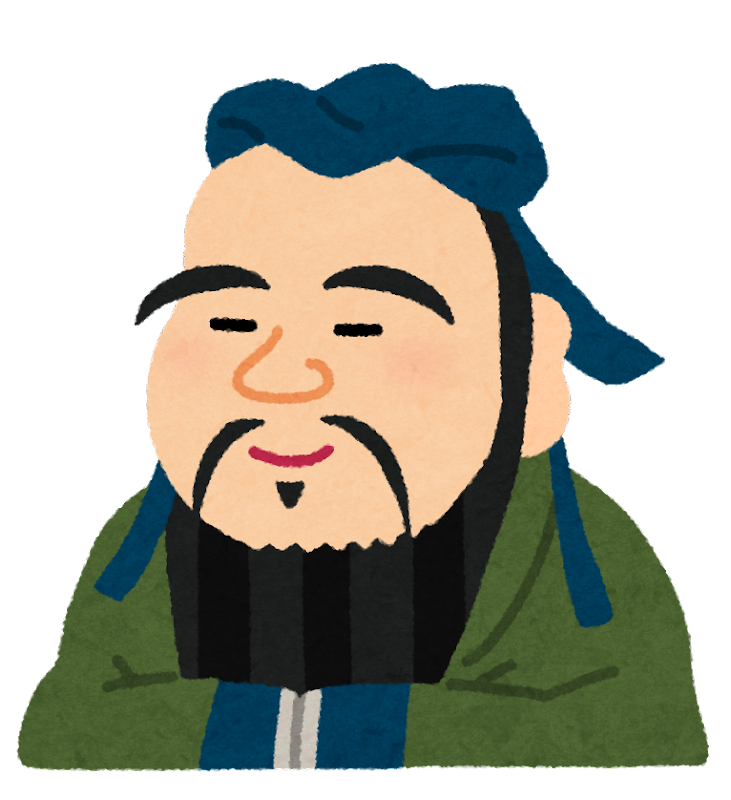 人徳をもって統治しよう
こう し
孔子
じゅ か
儒家
…家族道徳から理想的社会秩序
上
気持ち、心
態度を示す、形
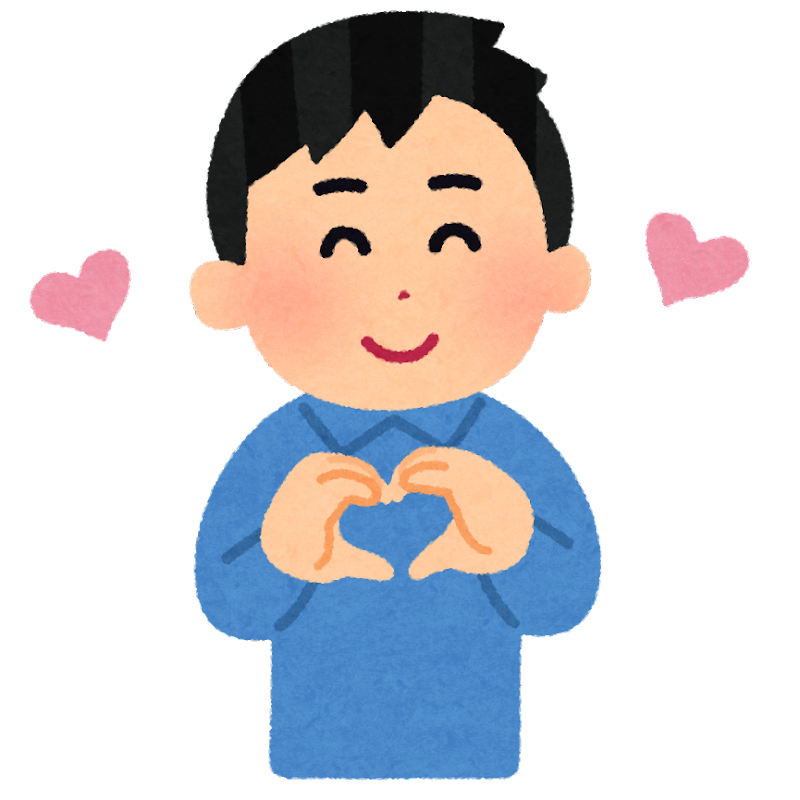 仁
礼
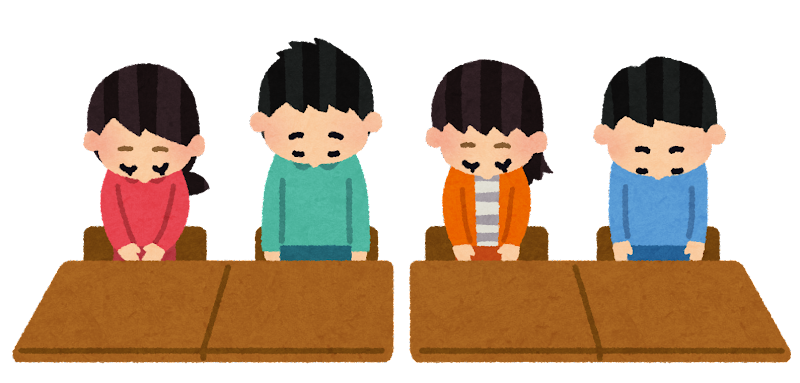 下
じゅ か
儒家
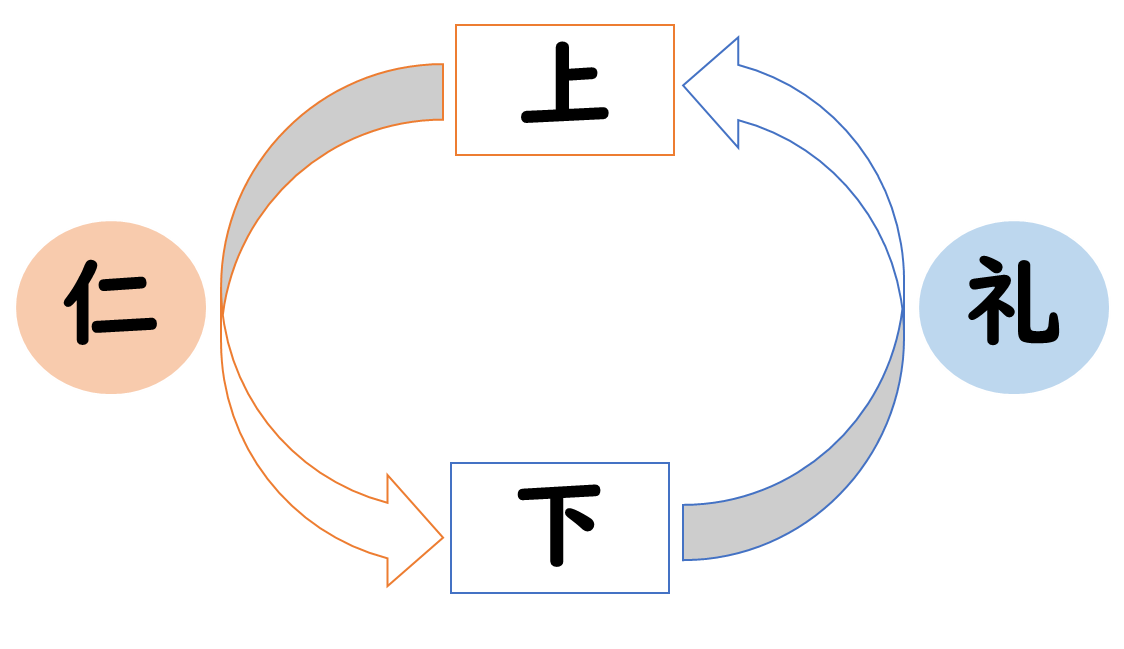 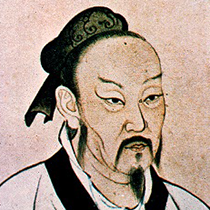 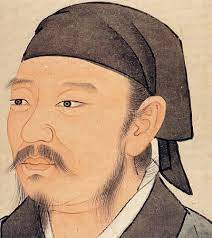 じゅんし
    荀子
もう し
　  孟子
性悪説
性善説
まずは君主が
良いこと
（徳治）する
王道政治！
人間は怠けるからまずは
形から！
仁
礼
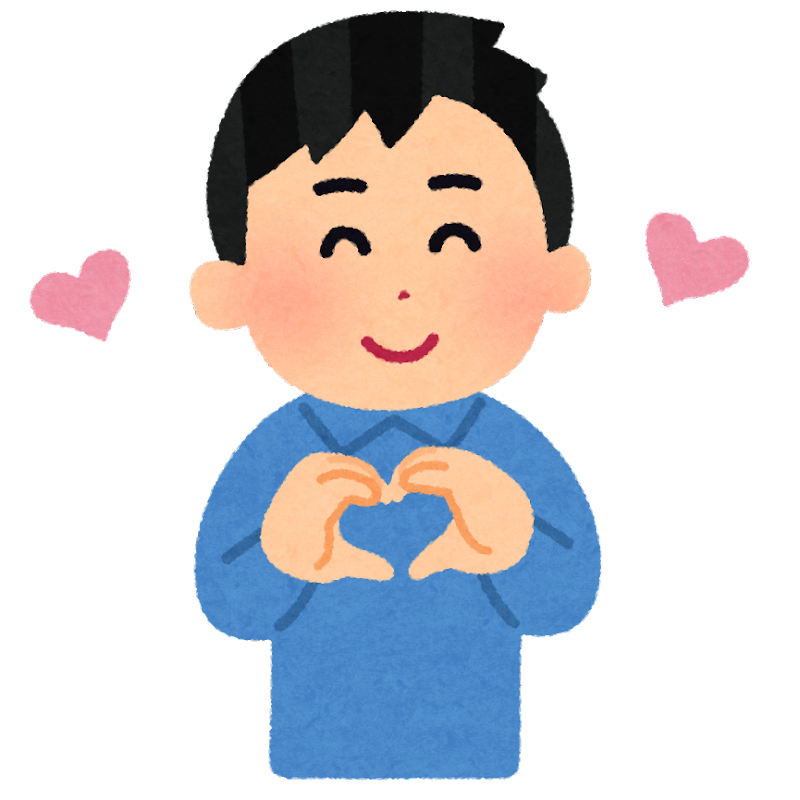 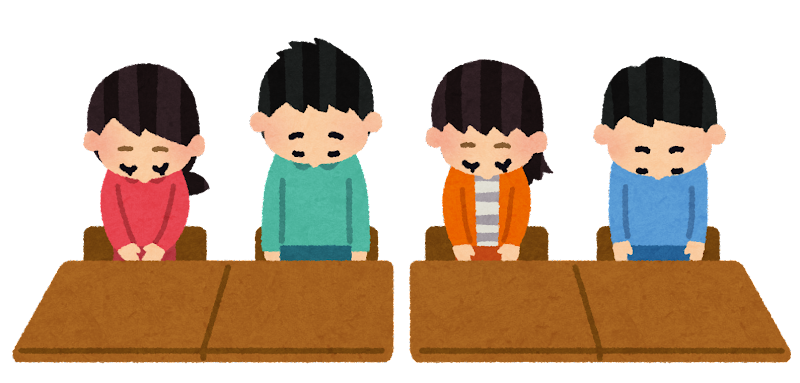 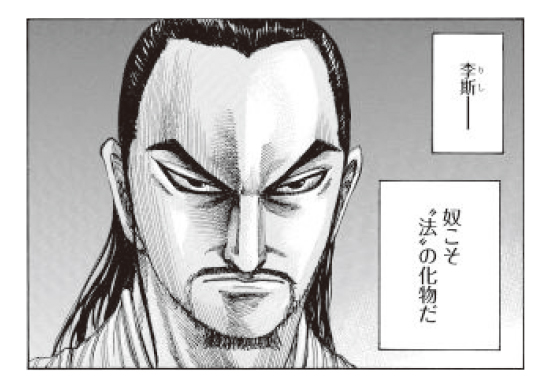 国家とはシステムだ
ほうか
法家
しょうおう　り　し　　　かんぴ　し  
商鞅・李斯・韓非子
引用：『キングダム』
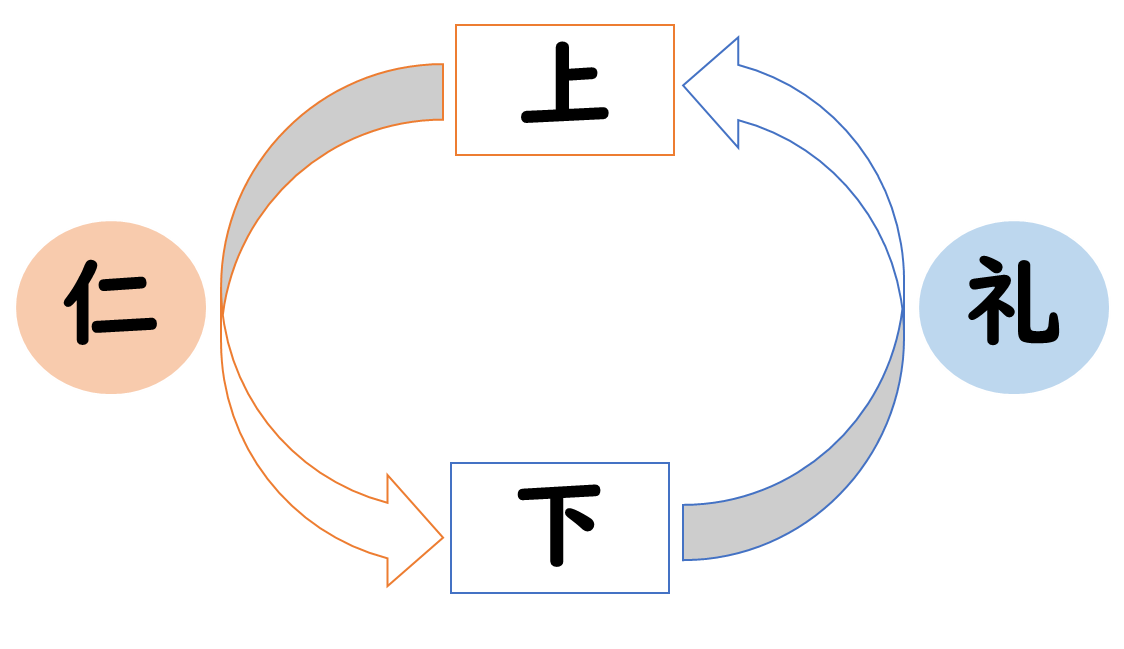 法を定めて
徹底させる
守らなければ
刑罰も・・・
法治主義
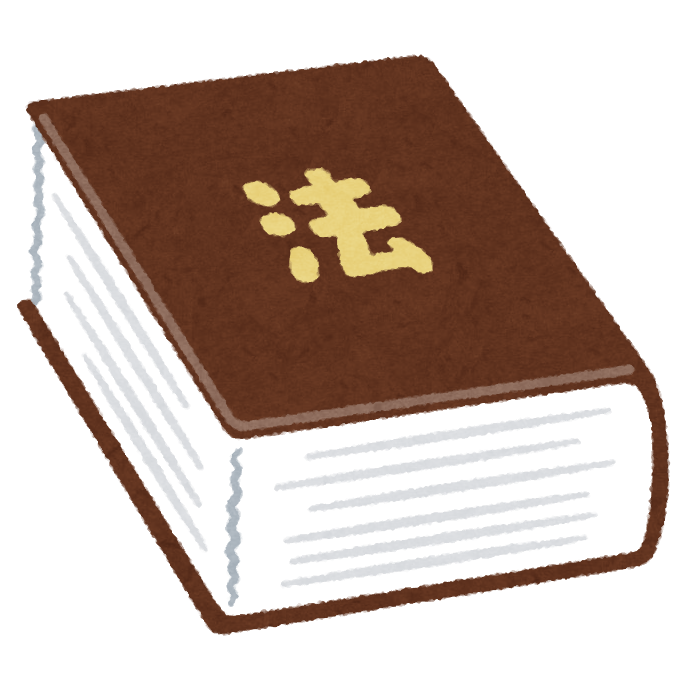 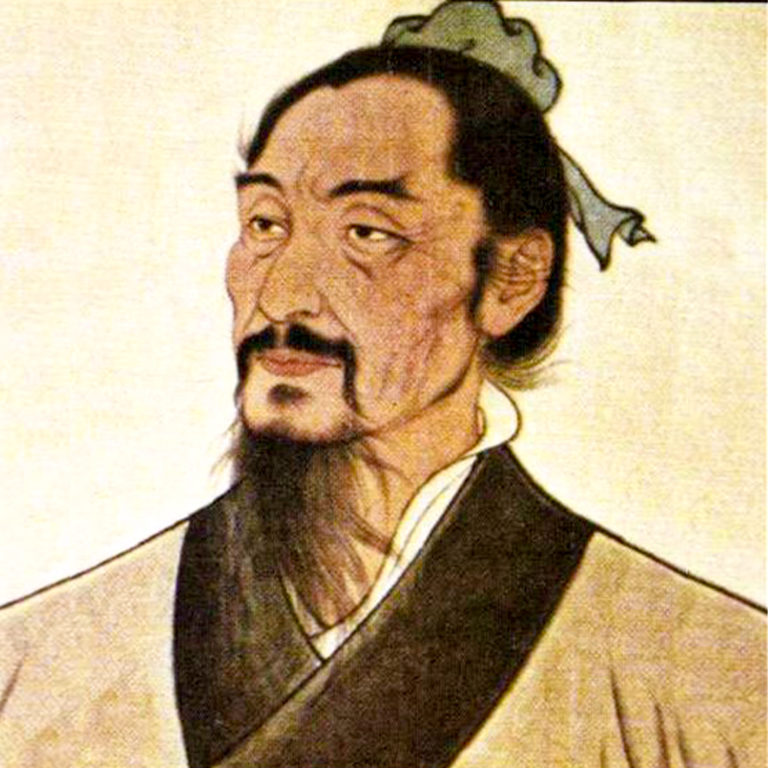 「愛」に上下関係なんかいらない
ぼっか
墨家
ぼくし
 墨子
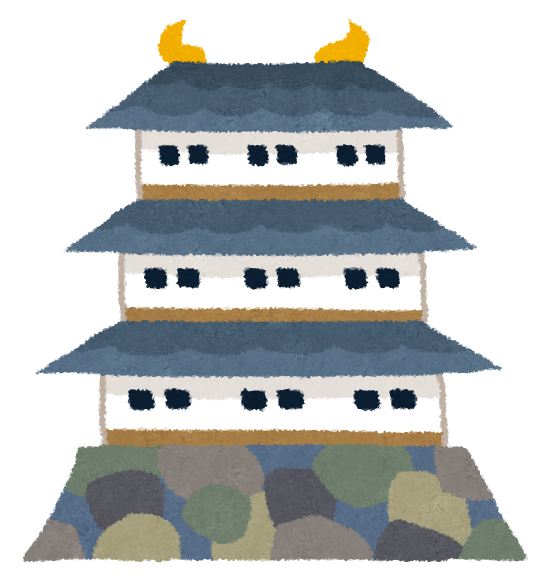 血縁を超えた無差別の愛
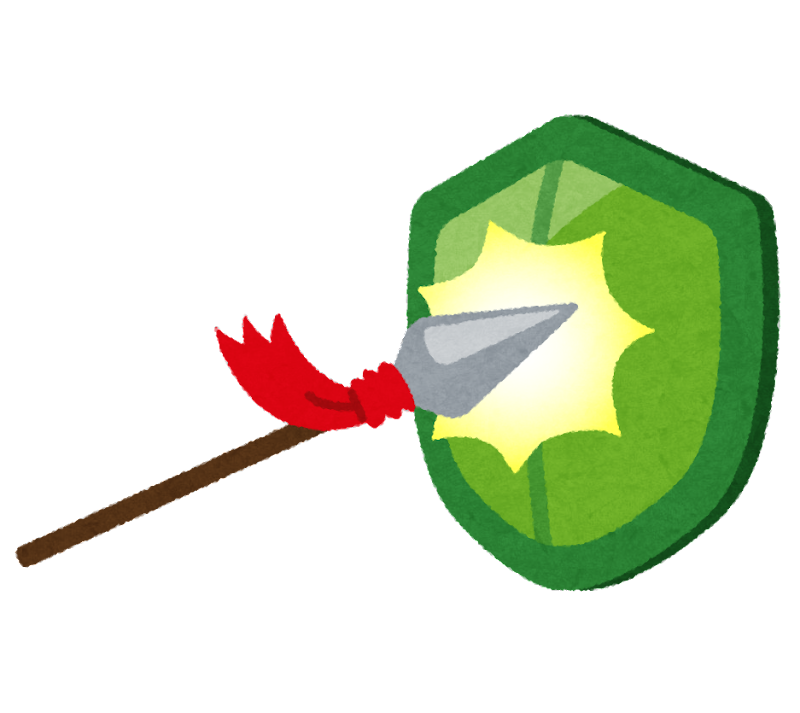 城を守るのが得意だった
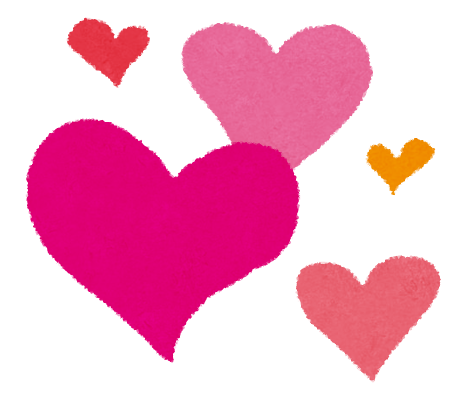 非攻
兼愛
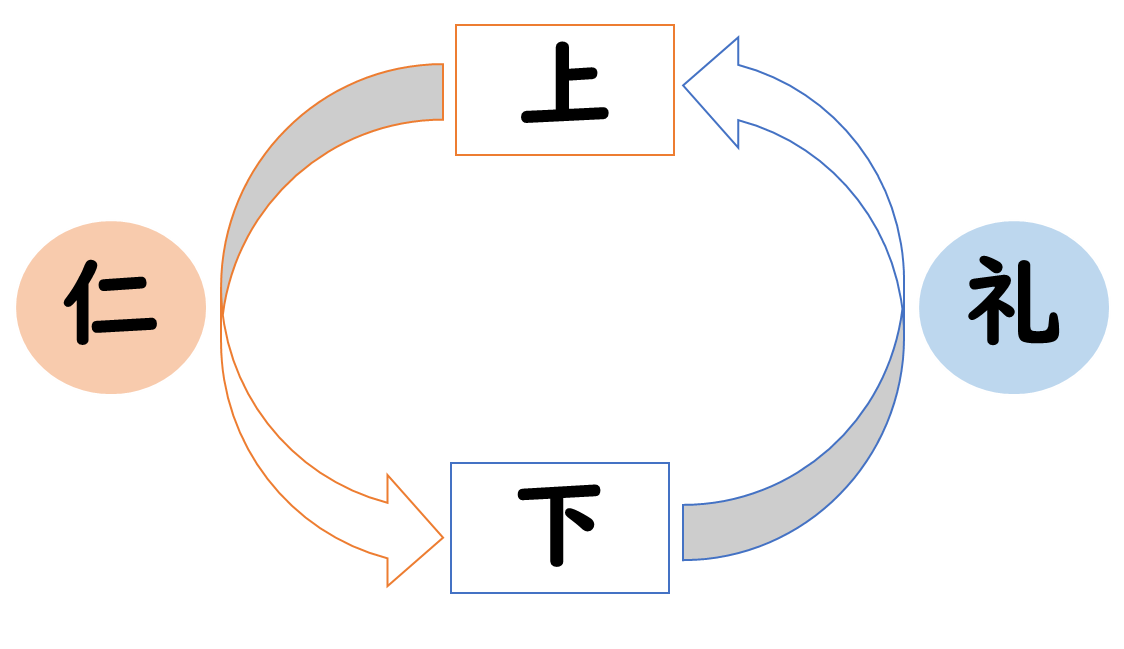 どうか
道家
ろうし　　　そうし
　老子・荘子
こんなん無理やりせんでええ。欲がでるだけや。
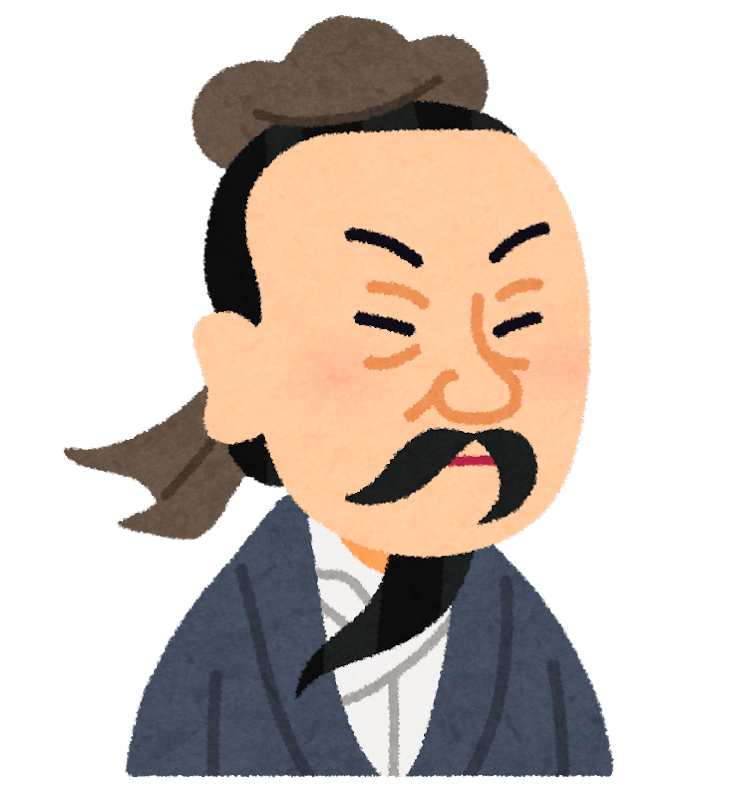 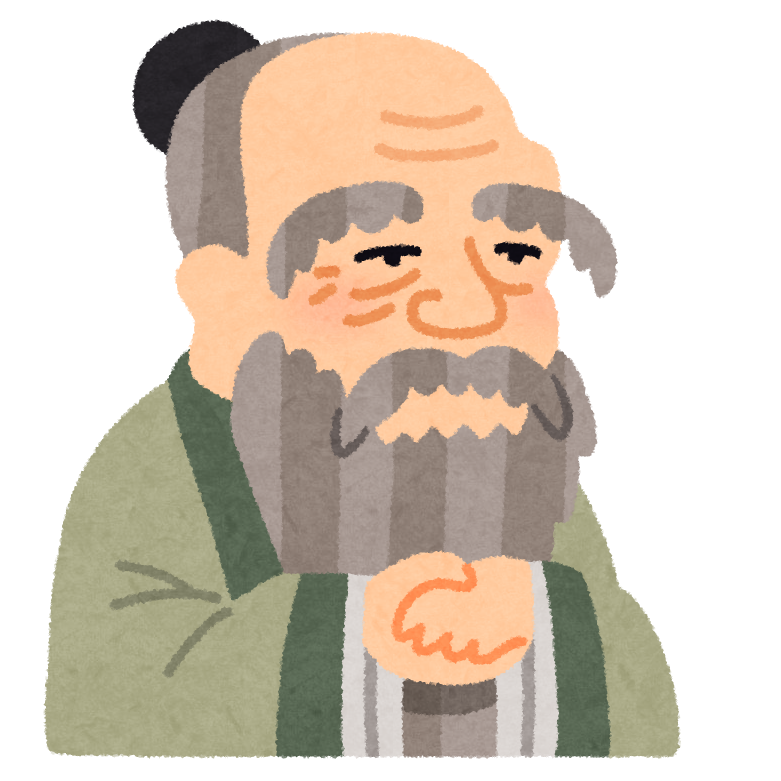 無為自然
決められた型にはまらず自然でよい
「水」のように生きよ
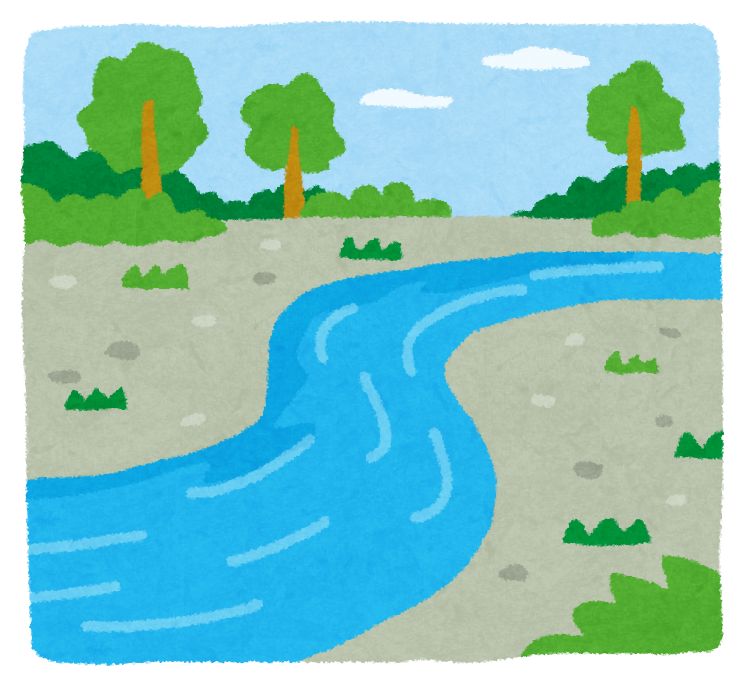 諸子百家
…　新思想を考案して民衆や国家にPRして評価を　　　　　
　　 得ようとした人々
…　孔子：徳治政治（著：論語）
・儒家
孟子：性善説、荀子：性悪説
…　商鞅・李斯・韓非子：法治主義
・法家
…　墨子：兼愛と非攻
・墨家
…　老子・荘子：無為自然　→　黄老思想
・道家
…　孫子・呉子：軍事的戦略
・兵家
…　蘇秦：合従策、張儀：連衡策
・縦横家
…　鄒衍：自然現象の変化を社会と合致
・陰陽家